Использование игровых технологий в учебном процессе (мастер-класс)
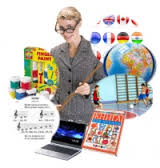 Горон Юлия Юрьевна, преподаватель Политехнического колледжа (ФГОУ ВПО «Норильский индустриальный институт»)
Применение игровых технологий на примере игры «Брейн-ринг» для студентов 3-4 курса специальности 46.02.01 Документационное обеспечение управления и архивоведение Политехнического колледжа
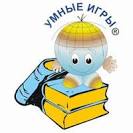 Цель: закрепление и обобщение полученных знаний
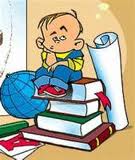 Задачи:
Образовательные: формирование познавательных интересов
Развивающие: повышение образовательного уровня, уровня владения наукой
Воспитательные: развитие творческой активности студентов, самостоятельности, коллективизма

Форма работы: групповая
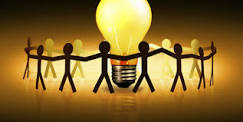 Подготовительная работа
для подготовки к игре проводилась конференция по вопросам заявленных дисциплин
команды заранее придумывали название, девиз, эмблему и выбирали капитана
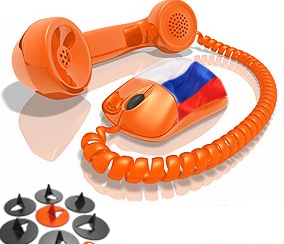 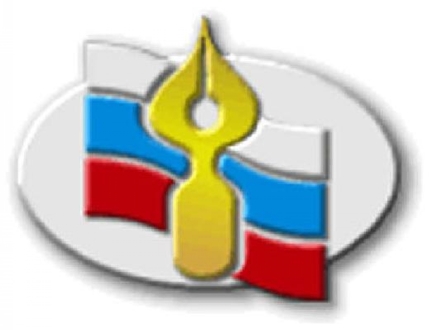 Команда «Домино»,ее девиз: «Учи, играй и побеждай вместе с ДОМИНО!»
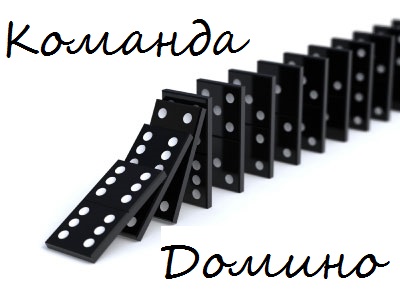 Команда «Доминанта»,ее девиз: «Доминанты круче всех, нас всех ждет большой успех»
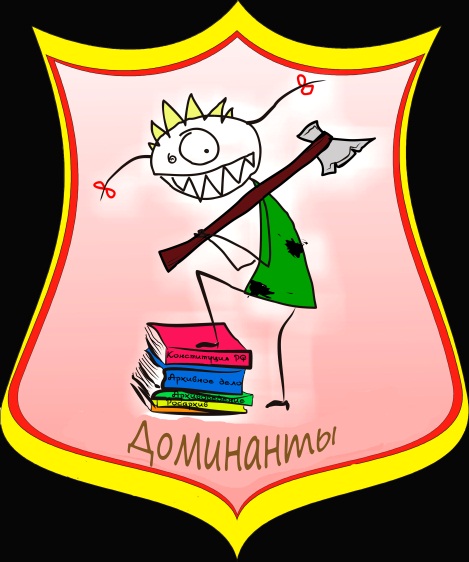 Команда «Ваня и блондинки»,ее девиз: «Вместе мы едины и непобедимы»
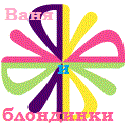 Команда «Иванушка и Аленушки»,ее девиз: «Один за всех и все за одного»
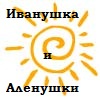 Оснащение мероприятия
мультимедийная презентация с ходом мероприятия
грамоты
таблички с названиями команд 
секундомер
рабочие столы для игроков
столы для членов жюри
оценочные листы для членов жюри с названиями команд
Пример оценочного листа для жюри
Правила игрысформировано 4 команды, 2 команды от 3 курса и 2 команды от 4 курса. Игра проводилась в аудитории с интерактивной доской в 3 раунда по дисциплинам «Профессиональная этика и психология делового общения»«Основы социологии и политологии»«Основы исследовательской деятельности»
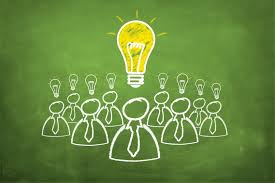 В каждом раунде было предложено по 15 вопросов, из содержания одной из дисциплин. На обдумывание одного вопроса давалась 1 минута. За правильный ответ команда получала по 1 баллу. Если у команды не было правильного ответа на вопрос, право ответа предоставлялось другой команде
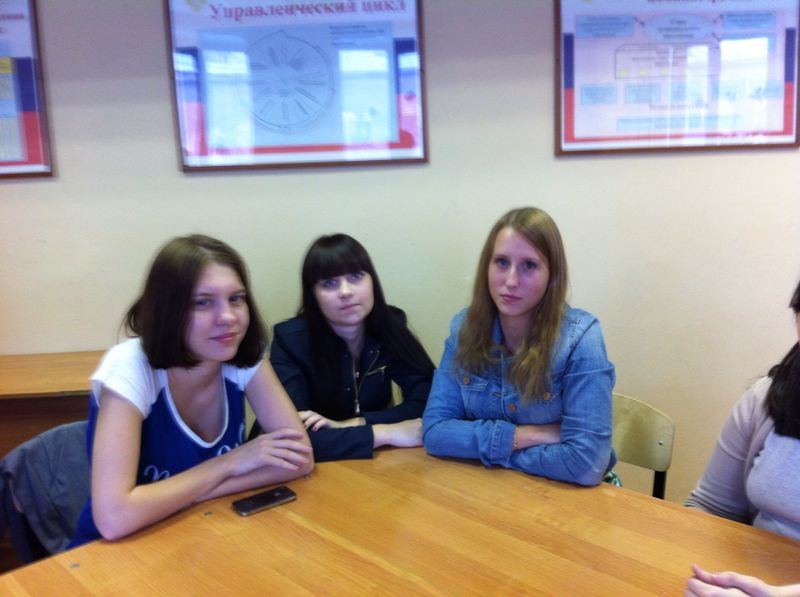 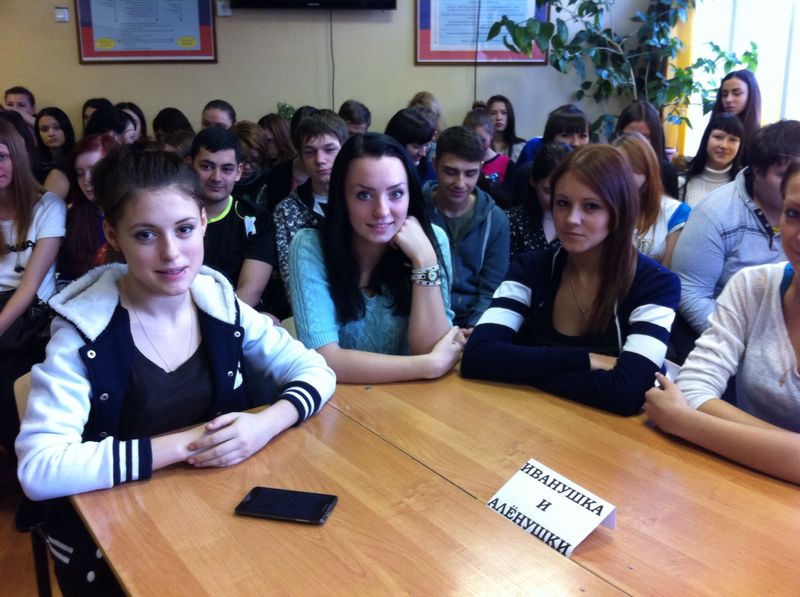 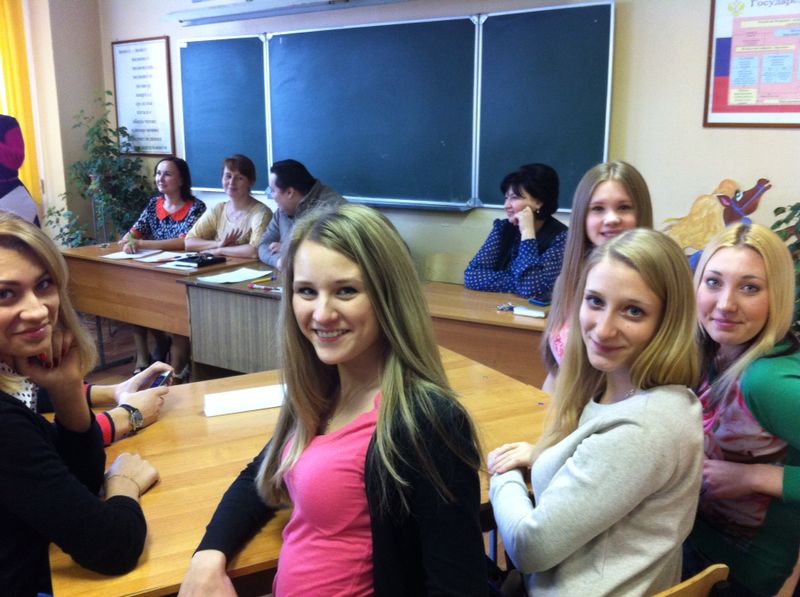 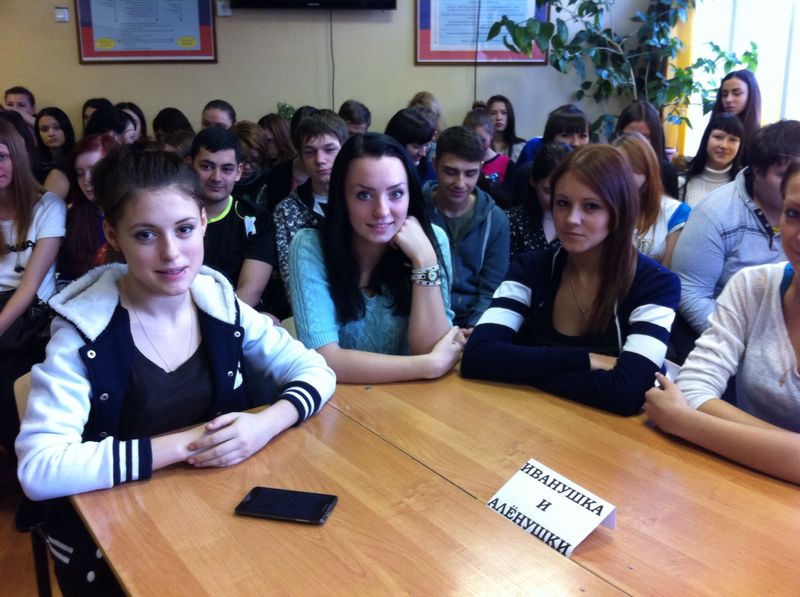 Первый раунд – вопросы по дисциплине «Профессиональная этика и психология делового общения», после этого раунда из игры выбыла команда 3 курса «Ваня и блондинки», у которой на счету оказалось меньше всего баллов
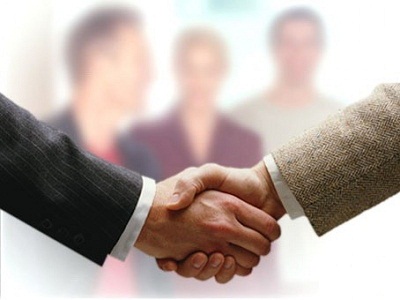 Второй раунд – вопросы по дисциплине «Основы социологии и политологии», после этого раунда из игры выбыла команда 4 курса «Домино»
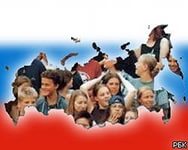 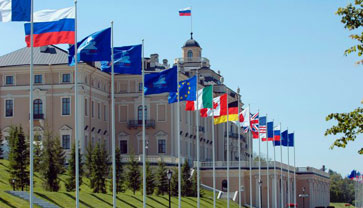 Третий раунд – завершающий этап
Вопросы по дисциплине «Основы исследовательской деятельности». К заключительному раунду подходят две команды 4 курса «Доминанта» и 3 курса «Иванушка и Аленушки
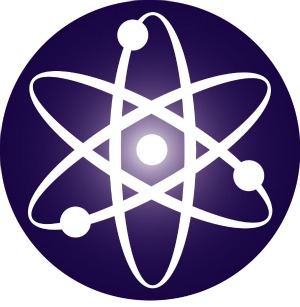 По результатам третьего раунда и всей игры жюри объявило победителем команду 4 курса «Доминанта», это обусловлено тем, что к 4, завершающему, курсу должны быть в достаточной мере сформированы профессиональные компетенции
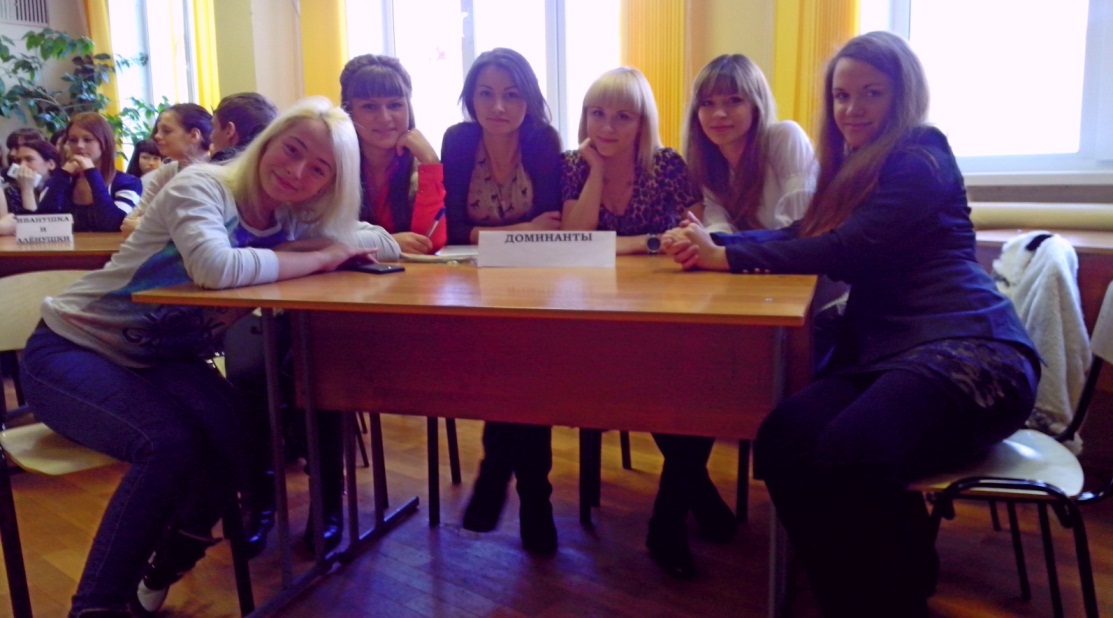 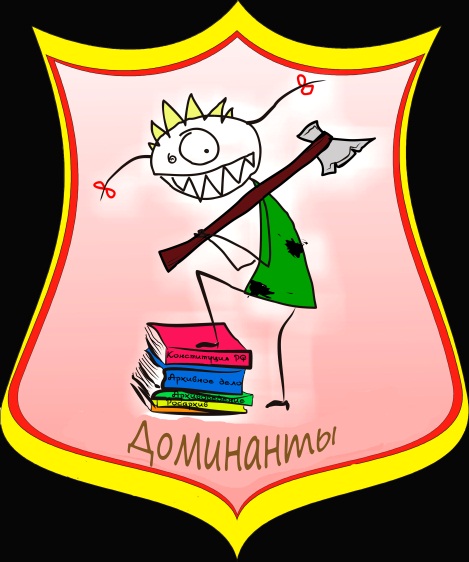 СПАСИБО ЗА ВНИМАНИЕ